Игра «За шестью печатями»
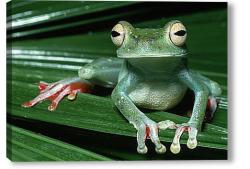 По теме «Многообразие и значение земноводных»
7 класс
Цель  урока
Расширить представления о многообразии, строении и роли земноводных в природе и жизни человека
Протокол № 4
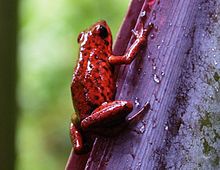 Конкурс 1.
Скачет зверушка,
Не рот, а ловушка.
Попадают в ловушку
И комар, и мушка.
В О Д О Р Х Ы Е
З В О Н О Ч О П Н Ы Е
 Б И Ф А М И И
К О Л О Г А В Т И С
Т А Ф Е М О З О Р М 
К А Л О К А
хордовые
позвоночные
амфибии
головастик
метаморфоз
клоака
Конкурс 2.«Ромашка»
Подрастала – 
               хвост растила, 
Платье тёмное носила.
Подросла – 
               зелёной стала,
Хвост 
       на вёсла поменяла.
Конкурс капитанов«Убери лишнее»
Выпучив глаза, сидит,
По-французски говорит,
По-блошьи прыгает, 
по-человечьи плавает.
Конкурс  3.
«Включи логику»
Задание: 
             Используя знания, полученные на предыдущих уроках, решите задачу
Команда «Лягушки»
 
В сказке про царевну-лягушку лягушка сбрасывает с себя кожу и превращается в прекрасную царевну. Может ли лягушка сбрасывать с себя кожу? Почему?
Команда «Червяги»
 
Садовники Великобритании, Нидерландов и Венгрии завозили жаб из других стран и выпускали их в сады и оранжереи. В середине 30-х г.г. ХХ в. С Антильских островов на Гавайские привезли около 150 экземпляров жабы-аги. Их размножили и более 1 млн особей выпустили на плантации сахарного тростника и батата. Объясните, зачем переселяли жаб-аг.
Жаба-ага
Команда «Саламандры»
В романе «Война с саламандрами» чешского писателя К.Чапека есть такие строчки: «После захода солнца из воды показались головы саламандр – сравнительно крупные и умеренно сплюснутые. Вскоре саламандры вылезли на песок; они раскачивались при ходьбе, но довольно быстро передвигались на задних ногах. В сидячем положении их рост немного превышал метр. Клейншмидт привстал, чтобы лучше увидеть. Тогда саламандры повернули к нему головы и на мгновенье совершенно замерли, потом стали приближаться к нему с большой быстротой, издавая свистящие и лающие звуки. Когда они были на расстоянии примерно семи шагов, мы выстрелили в них из ружей. Они обратились в поспешное бегство и бросились в море».
Какую ошибку допустил здесь писатель?
Японская исполинская саламандра
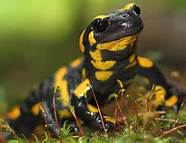 Огненная саламандра
Команда «Тритоны»
 
     На головастика тритона напала рыба. Рванулся головастик, вырвался, а хвоста и ноги нет. Через некоторое время вместо хвоста выросла лапа, а вместо лапы появился хвост. Возможно ли это? Как это явление называется?
Гребенчатый тритон
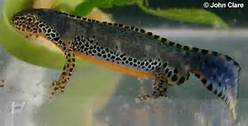 Раз –подняться, потянуться,
Два – согнуться, разогнуться,
Три – в ладоши три хлопка,
Головою три кивка,
На четыре – руки шире, 
Пять – руками помахать,
Шесть – за парту сесть опять.
Отряд Хвостатые
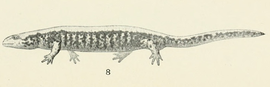 сибирский углозуб
уссурийский когтистый тритон
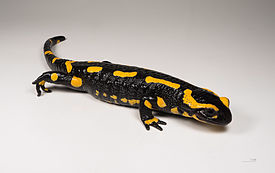 огненная саламандра
Отряд Безногие
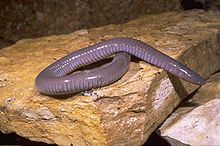 Толстокожая червяга
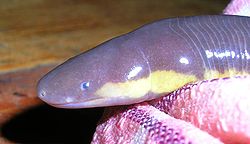 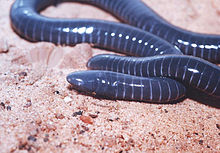 Кольчатая червяга
рыбозмей
Отряд Бесхвостые
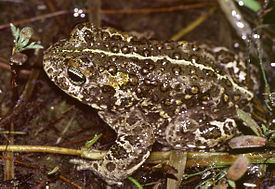 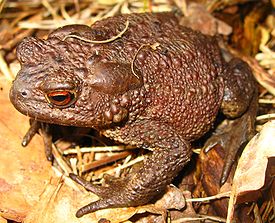 камышовая жаба
обыкновенная жаба
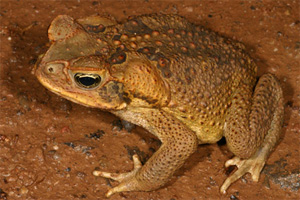 Жаба-ага
Отряд Бесхвостые
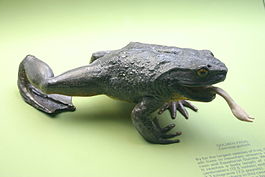 лягушка-голиаф
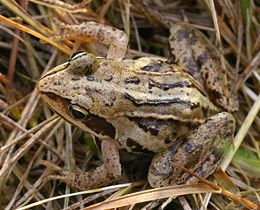 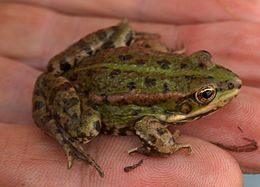 озерная лягушка
остромордая лягушка
Тест






                А                       Б                        В                        Г

      1.  Сидящая лягушка не видит неподвижные предметы.
      2.  Глаза земноводных защищены веками.
      3.  Земноводное на рисунке А зиму проводит в состоянии оцепенения в  
            укрытиях на земле.
      4.  На пальцах задних конечностей у бесхвостых земноводных есть 
            плавательные перепонки.
      5.  У земноводных, изображенных на рисунках Б и В сухая бугристая кожа.
      6.  Изображённые на рисунках животные  – раздельнополые.
      7.  Лягушки дышат с помощью жабр.
      8.  Животное на рисунка Г – кольчатый червь.
      9.  Голова земноводных подвижно соединена с туловищем.
     10.  Оплодотворение у бесхвостых земноводных в основном внутреннее.
     11.  Взрослые земноводные и их личинки питаются насекомыми и другой 
            животной пищей.
     12.  Отсутствие земноводных – это один из признаков загрязнения водоёма.
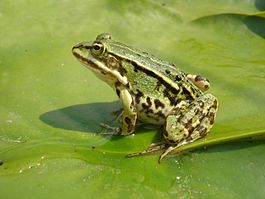 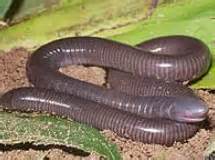 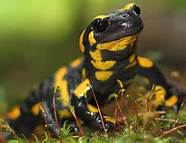 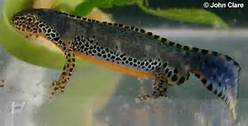 Тест
 
  ДА       1.  Сидящая лягушка не видит неподвижные предметы.
  ДА       2.  Глаза земноводных защищены веками.
  НЕТ    3.  Земноводное на рисунке А зиму проводит в состоянии 
                    оцепенения в укрытиях на земле.
  ДА       4.  На пальцах задних конечностей у бесхвостых земноводных 
                    есть плавательные перепонки.
  НЕТ     5.  У земноводных, изображенных на рисунках Б и В сухая 
                    бугристая кожа.
  ДА        6.  Изображённые на рисунках животные  – раздельнополые.
  НЕТ     7.  Лягушки дышат с помощью жабр.
  НЕТ     8.  Животное на рисунка Г – кольчатый червь.
  ДА        9.  Голова земноводных подвижно соединена с туловищем.
  НЕТ    10.  Оплодотворение у бесхвостых земноводных в основном 
                     внутреннее.
  НЕТ    11.  Взрослые земноводные и их головастики питаются  
                    насекомыми и   другой животной пищей.
  ДА       12.  Отсутствие земноводных – это один из признаков 
                    загрязнения водоёма.
_____________________________________________________
    Нет ошибок – «5»;        1 – 3 ошибки – «4» ;           4 – 6 ошибок – «3»;
Спасибо, Молодцы!
Кожа лягушки – одежда, которая прикрывает и защищает тело от различных воздействий двух сред – суши и воды. Кожа лягушки со временем стареет и изнашивается. Линька у обычных лягушек происходит до четырёх раз в год. Старую кожу земноводные съедают.
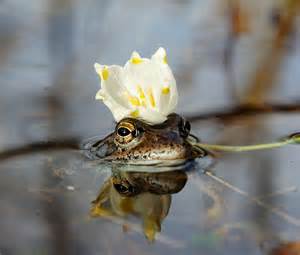 Жабы – полезные животные, заслуживают защиты и охраны. Охотятся жабы в сумеречное и ночное время, поедая вредных гусениц, слизней, жуков, мух и бабочек. В Париже в XIX в. Существовал даже специальный жабий рынок. Крестьяне Франции и Англии закупали жаб и завозили 
их на свои 
сельскохозяйственные 
угодья.
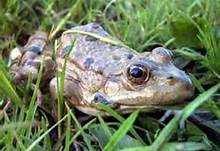 Среда жизни саламандр – пресные, 
а не солёные морские воды.
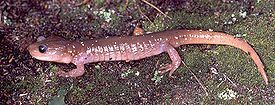 Да, возможно. 
У тритона хорошо развита способность к регенерации, но вместо одного органа может вырасти другой.
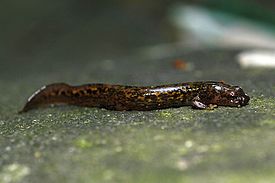 Уссурийский когтистый тритон